LÍNEA DE TALLER
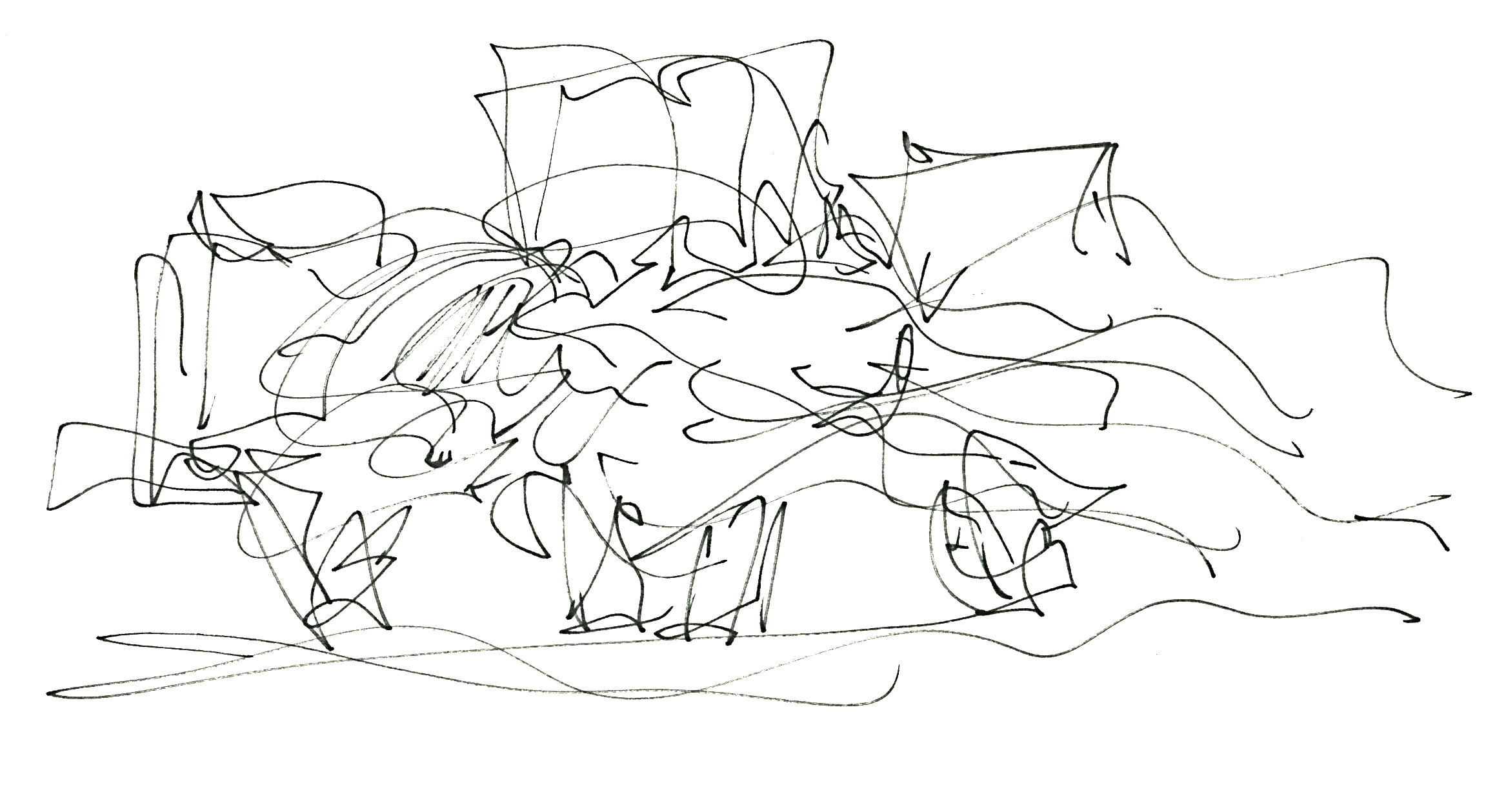 MEDIOS | COMPOSICION | TALLER
ABSTRACT
Entendemos el trabajo en el Taller de Proyectos como la construcción conjunta -entre el equipo docente y los estudiantes- de un LUGAR, una reunión en donde la confianza, el respeto mutuo y la pasión por nuestro oficio sea el soporte primario de convivencia. Un LUGAR en el cual y desde el cual, el Taller se plantee interrogantes sobre el quehacer de la disciplina, desde el ámbito de la alteridad como responsabilidad ética; que se plantee como una apertura hacia nuevas preguntas que en su propio desenvolvimiento vayan construyendo grados de autonomía creciente.

OBJETIVO HABILITANTE
Formular una proposición con sentido, que construya un programa como sustento de un cuerpo arquitectónico, emplazado en un contexto determinado, que se materializa y expresa en un lenguaje arquitectónico.
TALLER III
IMAGEN DE PROYECTO
EJERCICIO DE SALIDA
ELABORAR UNA PROPUESTA ARQUITECTÓNICA EN UN TERRENO
IMAGEN PRINCIPAL
IMAGEN SECUNDARIA
IMAGEN SECUNDARIA
IMAGEN SIGNIFICATIVA
ABSTRACT
Entender que el proyecto es el centro del quehacer del arquitecto, portador, asimismo, de espacios de enseñanza–aprendizaje de la disciplina. Es, también el marco de la interrogación más primaria del sentido existencial de nuestra actividad proyectual, transformadora del habitar del hombre en el mundo de la Arquitectura. El quehacer del proceso proyectual, se inicia en el estudio de las variables asociadas a un determinado encargo: es de la mayor importancia el aprendizaje colectivo volcado en el taller.

OBJETIVO HABILITANTE
Proponer y desarrollar una intervención arquitectónica en un área urbana de nivel intermedio de complejidad, cuyo programa sea una construcción con sentido, con base en las leyes espaciales y de estructura descubiertas a través de lecturas intencionadas del área de estudio, que se materializa y expresa en un lenguaje arquitectónico contemporáneo.
TALLER IV
IMAGEN DE PROYECTO
EJERCICIO DE SALIDA
SOPORTE ARQUITECTÓNICO
IMAGEN PRINCIPAL
IMAGEN SECUNDARIA
IMAGEN SECUNDARIA
IMAGEN SIGNIFICATIVA
ABSTRACT
El Taller V ocupa, dentro del currículo, un lugar de articulación entre la formación recibida en los dos primeros años y la formación avanzada. En este sentido y, como parte del ciclo intermedio de la malla curricular, desarrolla una etapa creciente de aproximación y operación sobre la realidad amplificando la noción de lugar a contexto. Dicha aproximación, enfrenta al estudiante a la comprensión de problemas propios de la disciplina cuya resolución implica un grado de complejización de la práctica proyectual. El Taller V, se considera como un semestre de síntesis (consolidación de contenidos iniciales); pero a su vez, de proyección a partir de un énfasis específico en la lectura, interpretación e intervención de contextos.

OBJETIVO HABILITANTE
Introducir la dimensión contextual del proyecto al proceso de diseño.
TALLER V
IMAGEN DE PROYECTO
EJERCICIO DE SALIDA
PROCESO DE CONCEPCIÓN-FORMALIZACIÓN
IMAGEN PRINCIPAL
IMAGEN SECUNDARIA
IMAGEN SECUNDARIA
IMAGEN SIGNIFICATIVA
ABSTRACT
La temática definida para este nivel de la Carrera es el proyecto inserto en un contexto urbano consolidado y con un desarrollo del diseño elaborado a nivel de anteproyecto. Los estudiantes ya tienen los conocimientos básicos para conceptualizar y desarrollar un proyecto que sea consistente desde la escala urbana, hasta el diseño de una proposición arquitectónica. Para ello, todas las actividades se enmarcarán en base a la utilización de todas las escalas de desarrollo, desde las geográficas hasta las de mobiliario, en base a una concepción fenomenológica y de lenguaje, simultáneamente.

OBJETIVO HABILITANTE
Elaborar y comunicar un anteproyecto inserto en el contexto urbano, considerando las variables arquitectónicas, ambientales, sociales, culturales y urbanísticas.
TALLER VI
IMAGEN DE PROYECTO
EJERCICIO DE SALIDA
DESARROLLO DE PRE ANTEPROYECTO - REPRESENTACIÓN DE ANTEPROYECTO
IMAGEN PRINCIPAL
IMAGEN SECUNDARIA
IMAGEN SECUNDARIA
IMAGEN SIGNIFICATIVA